Kerberos Pt 1No ticket touting here, does SharePoint add another head?
ITP327
Spencer HarbarBob Fox
[Speaker Notes: SPENCE]
About the speakers...
Spencer Harbar, MVP, MCTS, MCSD.NET, MCAD, MCSE, APM
www.harbar.net
Enterprise Architect working with some of Microsoft’s largest customers deploying Office SharePoint Server 2007.
15 years in Enterprise IT
ISPA Board Member

Bob Fox, MVP, MCTS
bobfox.securespsite.com
IT Professional with over 15 years experience
Specializing in SharePoint architecture and deployment
ISPA Board Member
Agenda
Authentication Methodologies
What is Kerberos?
Why Kerberos with SharePoint?
Implementing Kerberos with SharePoint
Common Problems
Best Practices
Two part session
Part One (this session):
Core Concepts
Standard Configuration
Testing, validation tools

Part Two (ITP370) 4.20pm:
“Advanced” Scenarios
More Tools
Q&A/Discussion
Authentication Mechanisms
Trusted Subsystem
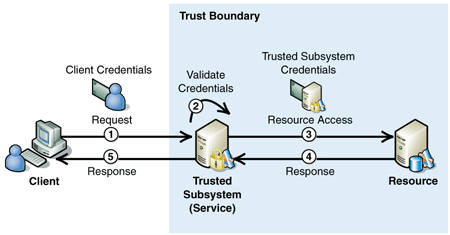 Resources are accessed by a “service account”
Caching & SQL Connection Pooling
with Windows Credentials
zero credential storage
SharePoint is predominately a Trusted Subsystem
Impersonation/Delegation
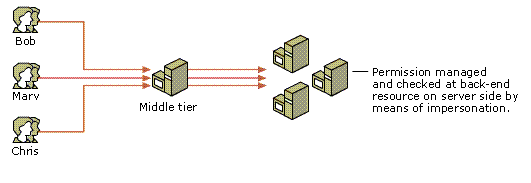 Resources are accessed using client credentials
Allows end to end auditing etc
Caching / Pooling not possible
What is Kerberos?
Benefits of Kerberos
Comparing NTLM and Kerberos
Windows Authentication (NTLM)
3 & 4
HTTP GET
HTTP: 401 WWW-Authenticate: NTLM Header
Acquire Credentials
Construct AuthN Token
HTTP GET with Username
HTTP 401: NTLM Challenge
NTLM Challenge Response
Username Token *
NTLM Challenge *
NTLM Challenge Response *
Authentication Success
HTTP 200: OK
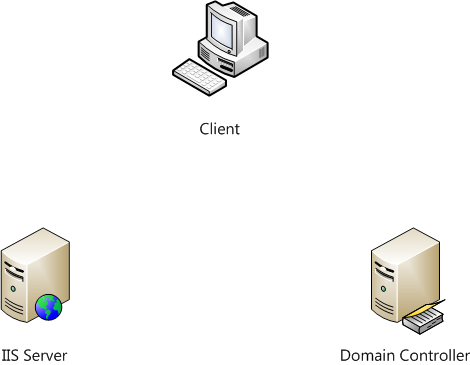 10.
5.
9.
1.
7.
6.
12.
2.
8.
11.
* Max NTLM Auths (2 by default) can be tweaked, but can tank your DCs
Windows Authentication (Kerberos)
HTTP GET
HTTP: 401 WWW-Authenticate: Negotiate orKerberos
Request Service Ticket from KDC
Service Ticket returned
HTTP GET with authenticator
HTTP 200 OK
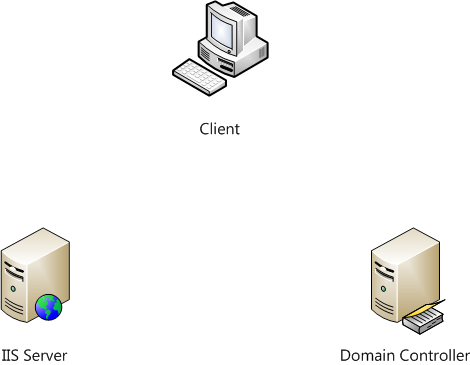 3.
1.
5.
2.
6.
4.
Comparing NTLM & Kerberos
Why Kerberos with SharePoint?
Security
Inter-server communications
End user authentication
Applications that require Delegation
Performance
More RPS possible
due to dramatically less AuthN round trips
Reduction in impact on Domain Controllers
Long user sessions

Performance myths:
“Kerberos makes SharePoint faster”
“One DC for every three WFEs”
Performance Comparison
Functionality
Delegation 
RSS Viewer
Excel Services to MSAS
Other applications
Custom code
Implementing Kerberos with SharePoint
SharePoint Comedy
You’ve all seen the lamer dialog:

SharePoint books say:“we recommend Kerberos but we’re not gonna tell you how to set it up, here’s a link to a non SharePoint KB“
Detailed badly on the web with a focus on single server scenarios.
Fixed with http://technet.microsoft.com/en-us/library/cc263449.aspx
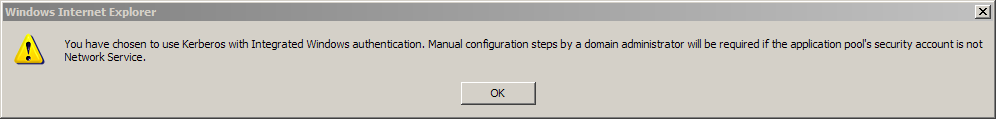 Requirements
Where?
How
How
Service Principal Names
Notation is keyPROTOCOL/HOST:PORT DOMAIN\user
Example:http/intranet SHAREPOINT\SPContent
Port is not required when using default port.
Best Practice: SPN for both hostname and “fully qualified” name:http/intranet SHAREPOINT\SPContenthttp/intranet.sharepoint.com SHAREPOINT\SPContent
Shared Services
Install Infrastructure Updates (or later) on all servers in farm
Add Registry KeyHKLM\Software\Microsoft\Office Server\12.0\KerberosSpnFormat = 1
Reboot!
SPNs for each machineMSSP/server1:56737/SharedServices1  domain\user1MSSP/server1:56738/SharedServices1  domain\user1
Configure Shared Services Stsadm.exe –o setsharedwebserviceauthn -negotiate
PAC Validation
Privilege Attribute Certificate validation takes place by default (on Windows 2003)
Still making use of Secure Channel
causes delays
perceived poor performance
Windows 2003 SP2 introduces ability to disable (90673)
DWORD:HKLM\System\CurrentControlSet\Control\Lsa\Kerberos\Parameters\ValidateKdcPacSignature = 0
On Windows 2008 default is off (0)
SQL Server, Central Administration, Web Applications, Shared Services
Implementing Kerberos for SHAREPOINT
Testing and validation
Don’t test from DC or Web Server!
Windows Security Auditing
Kerberos Auditing
Kerbtray and Klist
Netmon and Fiddler (etc)
IIS Log Files, IIS7 Failed Request Tracing
Above all, be patient!
Use IISRESET
Common Issues
Issue
Best Practice
Mis-configured SPNs
Duplicate SPNs	
PAC Validation
Host name issues
Load Balancing Myths
IE6 Clients use NTLM
Use correct notation!
Use new –X switch
Disable PAC Validation
Never use CNames!
Setup Web App Correctly
Don’t use CNames
or MSKB 911149
DON’T USE ALIASES (Cnames) for Web Applications!
Windows 2003
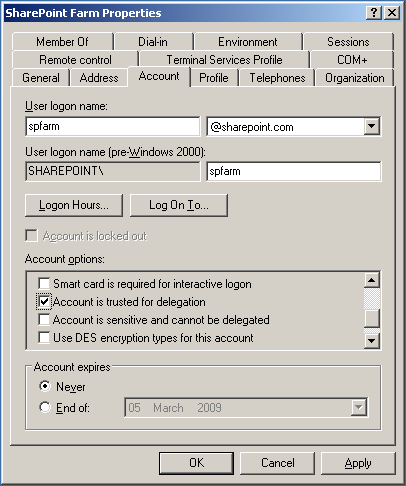 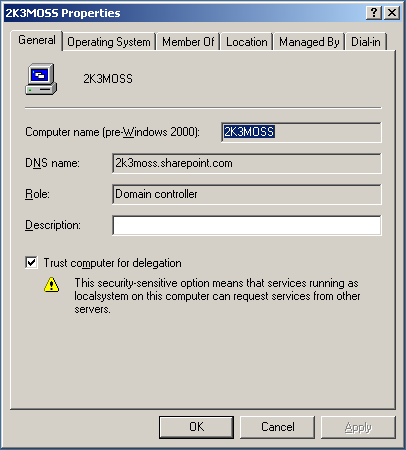 Recommendations
Windows 2008 if at all possible
Infrastructure Updates
NTLM first, then enable Kerberos
Patience!
Script configuration after extensive testing
Essential Tools
CLI: Setspn.exe
Windows 2003: part of Resource Kit or separate downloadhttp://www.microsoft.com/downloads/details.aspx?familyid=9d467a69-57ff-4ae7-96ee-b18c4790cffd 
GUI: Adsiedit.msc
Windows 2003: part of support tools (on Windows CD)
Kerbtray.exehttp://www.microsoft.com/downloads/details.aspx?familyid=4E3A58BE-29F6-49F6-85BE-E866AF8E7A88
Klist.exehttp://www.microsoft.com/DownLoads/details.aspx?familyid=1581E6E7-7E64-4A2D-8ABA-73E909D2A7DC
Both part of the Windows 2003 Resource Kit Toolshttp://www.microsoft.com/downloads/details.aspx?familyid=9d467a69-57ff-4ae7-96ee-b18c4790cffd 

Network Monitor 3.2http://www.microsoft.com/downloads/details.aspx?familyid=f4db40af-1e08-4a21-a26b-ec2f4dc4190d 
DelegConfighttp://www.iis.net/downloads/default.aspx?tabid=34&g=6&i=1434
Takeaways
It’s easy!!
However, tons of misinformation and myths on the ‘net
DCOM Configuration
Delegation
Dodgy Blog Posts!
The best links:
Configure Kerberos authentication (Office SharePoint Server) http://technet.microsoft.com/en-us/library/cc263449.aspx
Kerberos Authentication Tools and Settingshttp://technet.microsoft.com/en-us/library/cc738673.aspx
Troubleshooting Kerberos Errorshttp://www.microsoft.com/downloads/details.aspx?FamilyID=7DFEB015-6043-47DB-8238-DC7AF89C93F1 
Ken Schaefer’s Bloghttp://www.adopenstatic.com/cs/blogs/ken
In part two...
More on Shared Services & Search
Excel Services
More details on Known Issues and “myths”
Additional Tools
Announcing Configuration Wizard
Q&A / Discussion

ITP370 4.20pm
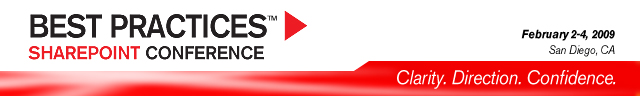 Post conference DVD with all slide decks
Sponsored by
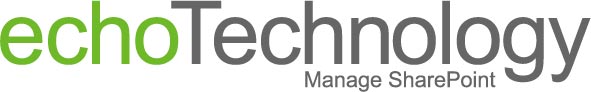 Thank you for attending!